The Civil Rights Movement
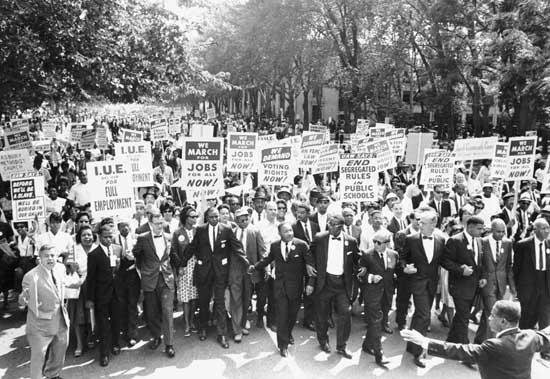 Plessy v. Ferguson (1896)
Separate but Equal was Constitutional
Supported Segregation in the South
Jim Crow Laws
Kept Blacks segregated and without political power
National Association for the Advancement of Colored People (NAACP)
Used the Judicial system to advance rights for African Americans
Jackie Robinson
1st African American in Major League Baseball
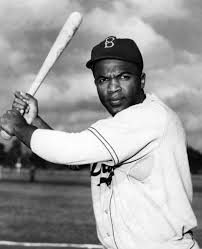 Background
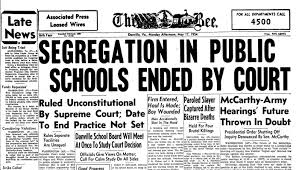 Sweatt v. Painter
Ended segregation in professional schools
Brown v. Board of Education (1954)
Ended Segregation in Public Schools
Forced Desegregation in Southern Schools
Much resistance in deep South
Thurgood Marshall
Led defense team for NAACP
Warren Court
Encouraged Supreme Court to confront civil rights issues
Desegregating the South
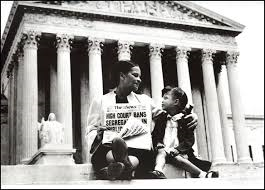 Rosa Parks
Refused to give up seat on segregated bus
Led to Montgomery Bus Boycott
Blacks boycotted buses for about a year
Organized by Martin Luther King Jr.
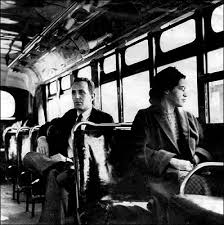 The Civil Rights Movement Begins
Crisis at Little Rock
Orval Faubus (gov. of Arkansas) uses National Guard to deny 9 Black students from enrolling at Central High School
Eisenhower sends in troops to enforce desegregation
Civil Rights Act of 1957
Created Civil Rights Commission
Protected Voting Rights
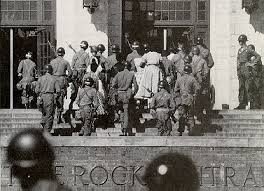 Seeds of the Civil Rights Revolution
Begins with 4 Black college students demanding service at a “whites only” counter
Sit-ins quickly spread across America
Student Nonviolent Coordinating Committee (SNCC)
Helped organize student protests like sit-ins
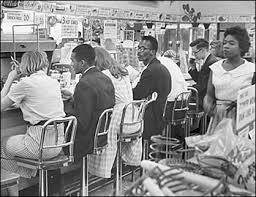 Sit-In Movement
Organized by Congress of Racial Equality (CORE)
African Americans and Whites boarded buses to draw attention to the South’s refusal to integrate bus terminals
Many attacked at stops in the South
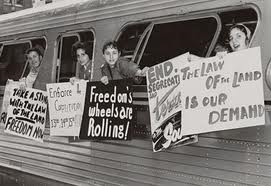 Freedom Riders
James Meredith
Becomes first Black student at University of Mississippi
Protected by federal troops
Violence in Birmingham, Alabama
Martin Luther King Jr. organizes campaign to end discrimination in Birmingham
Half population was Black
Demonstrator attacked by police
MLK arrested (Letter from a Birmingham Jail)
Televised: shocked Americans
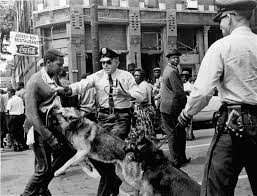 The Struggle for Civil Rights
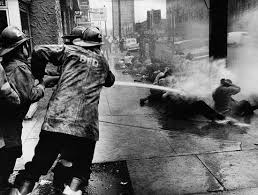 Over 200,000 demonstrators gather near Lincoln Memorial
Martin Luther King
“I Have a Dream” Speech
Helped build momentum for Civil Rights
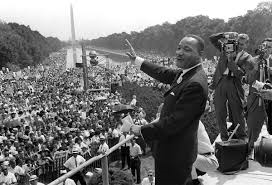 March on Washington
Banned Racial discrimination and segregation in most public places
Increased governments power to end segregation in schools
Created Equal Employment Opportunity Commission
Eliminated job discrimination
Also ended discrimination based on gender
Civil Rights Act of 1964
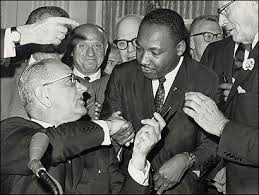 Selma March
Led by MLK to increase voter registration
Demonstrators attacked by state troopers
Voting Rights Act of 1965
Ensured African American’s right to vote
Ended literacy tests
24th Amendment
Abolished Poll Taxes
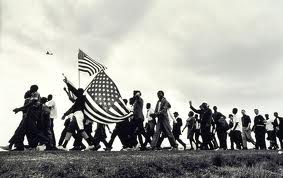 Battling for Black Rights
Civil Rights Movement becomes more radical
Watts Riots
Blacks loot and burn neighborhood to protest police brutality
Malcolm X and the Nation of Islam
Inspired Black Nationalism
Black Panthers
Militaristic group encourage African Americans to fight for freedoms
Assassination of Martin Luther King Jr
April 4, 1968
Civil Rights Movement loses some vision
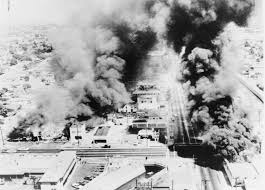 Black Power
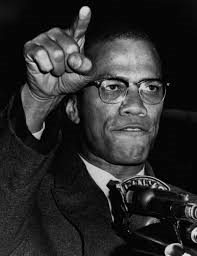